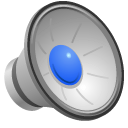 fu xi
难 不 难？
难!
很难!
太难了!
不信？
请看！
翻书
马冬梅
合书
马什么梅?
翻书
马冬梅
合书
什么冬梅?
翻书
马冬梅
合书
马冬什么?
翻书
马冬梅
合书
马冬梅
合书
马冬梅
合书
马冬梅
合书
好了，我记住了
考试
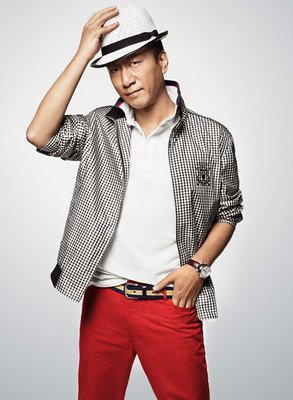 （孙红雷)
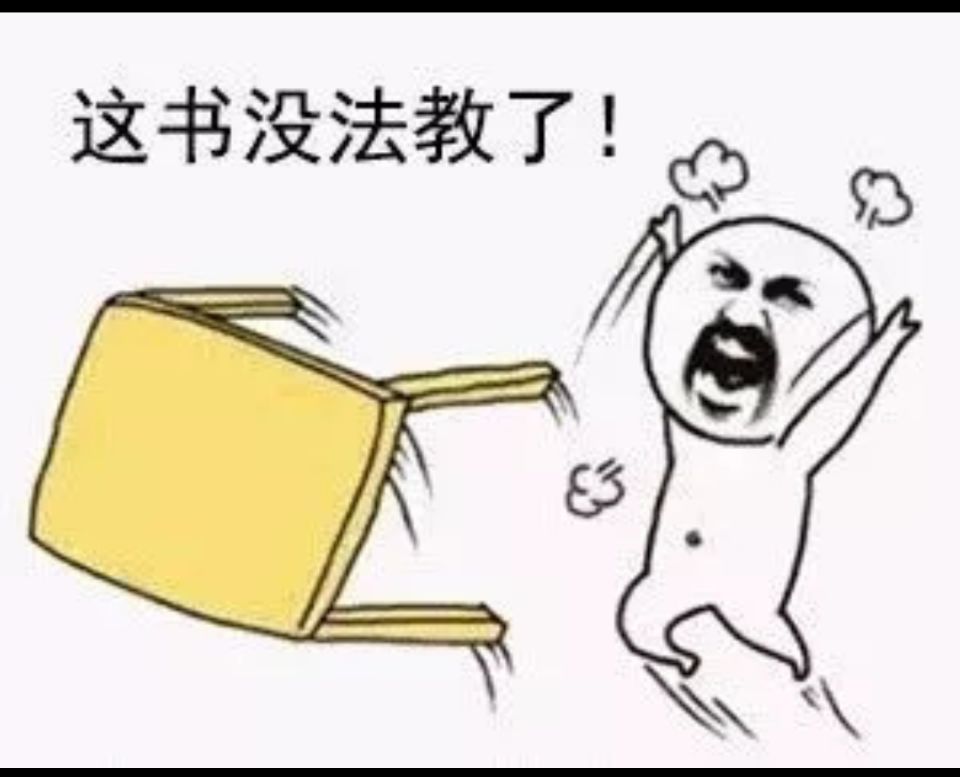 但是…
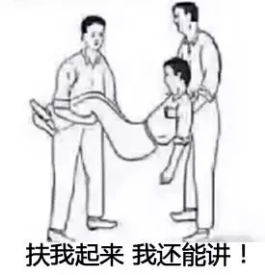 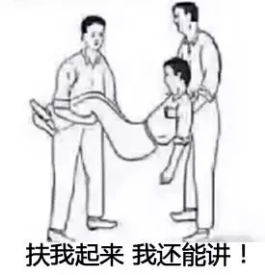